Laws of Exponents
Investigation …
a3 x a4
= (a x a x a) x
(a x a x a x a)
= a x a x a x a x a x a x a
= a7
Multiplying Two Powers with the SAME Base
am x an = am+n
Add ONLY the exponents
DO NOT touch the bases
Examples
a7 x a-2
55 x 52
= a7+(-2)
= 55+2
= a5
= 57
= 78125
Investigation…
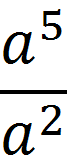 =
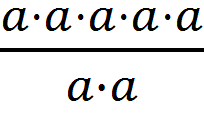 =
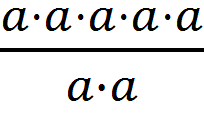 =
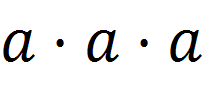 3
=
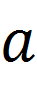 Dividing Two Powers with the SAME Base
am/an = am-n
Subtract ONLY the exponents
DO NOT touch the bases
Examples
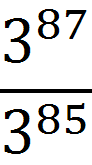 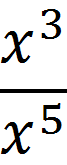 = x3-5
= 387-85
= x-2
= 32
= 9